Magnetism
Dr.Kanwal Fatima(PT)
What is Magnetism?
Magnetism is the  force of
attraction or  repulsion of a  magnetic
material due to  the arrangement
of its atoms,
particularly its  electrons.
All magnetic  phenomena result from  forces between  electric charges in  motion.
Like repels  like…


Opposites attract!
The ends of a magnet	are  where	the magnetic effect  is the
strongest.	These are  called “poles.”	Each  magnet	has
2 poles – 1 north,	1 south.
No Monopoles Allowed
It has not been shown to be possible to end up with a single  North pole or a single South pole, which is a monopole ("mono"  means one or single, thus one pole).
S
N
Note: Some theorists believe that magnetic monopoles may  have been made in the early Universe. So far, none have been  detected.
Defining Magnetic Field Direction
Magnetic Field vectors as written as B

Direction of magnetic field at any point is defined  as the direction of motion of a charged particle on  which the magnetic field would not exert a force.
Magnitude of the B-vector is proportional to the  force acting on the moving charge, magnitude of the  moving charge, the magnitude of its velocity, and the  angle between v and the B-field. Unit is the Tesla or  the Gauss (1 T = 10,000 G).
Field Lines Around a Bar Magnet
Field Lines Around a Magnetic Sphere
Field Lines of Repelling Bars
Field Lines of Attracting Bars
Atoms themselves have magnetic properties due  to the spin of the atom’s electrons.
Groups of atoms join so that their magnetic  fields


                                                             “domains”
They all are going in the same direction
When an unmagnetized substance is placed in a magnetic  field,the substance can be comemagnetized.
This happens when the spinning electrons line up in the  same direction.
An unmagnetized substance  looks like this…
While a magnetized substance
like this…
Iron

Lodestone  (Magnetite)
Making and Breaking Magnets
In most materials, if you add energy to the  electrons, you can get them to move and realign
Can you think of ways to add energy to electrons?
How can you make a magnet?
How can you demagnetize a magnet?
What happens when you break a magnet?
Magnetic Field Vectors Due to a Bar  Magnet
N

S
N

S
N

S
N

S
N

S
N

S
N

S
N

S
N

S
N

S
Magnetic Field Lines
The direction of the magnetic field at any  point is tangent to the magnetic field line at  that point.
The Earth is a   magnet:
It exerts magnetic  forces and is  surrounded by a  magnetic field  that is strongest  near the
North and South  magnetic poles
Sometimes,  the Earth’s  magnetic  poles flip.
MagneticNorthPole
This happens  every half-  million years  or so.
MagneticSouthPole
William	Gilbert,	an  English	physician,
first	proposed	in
1600	that	the	earth  itself		is	a		magnet,
and		he	predicted	that  the	Earth	would		be
found	to	have  magnetic		poles.
We use the Earth’s magnetic field  to find direction.
The needle of a compass always points  toward the magnetic south pole.
We call this direction “North”  (remember, opposites attract)
Magnetism
The term magnetism comes from the name Magnesia, a coastal district of ancient Thessaly, Greece. 
Unusual stones were found by the Greeks more than 2000 years ago. These stones, called lodestones, had the intriguing property of attracting pieces of iron. 
Magnets were first fashioned into compasses and used for navigation by the Chinese in the 12th century.
31
Magnetic Forces
The force (Fe) between any two charged particles depends on the magnitude of the charge (q1*q2) on each and their distance of separation (r2), as specified in Coulomb’s law.      Fe= ke*q1q2/r2
But Coulomb’s law is not the whole story!
When the charged particles are moving with respect to each other, the electrical force between electrically charged particles depends also, in a complicated way, on their motion.
There is a force due to the motion of the charged particles that we call the magnetic force.
32
Magnetic Poles
Magnetic force between a pair of magnets
Force of attraction or repulsion between a pair of magnets depends on which end of the magnet is held near the other (N vs. S)
Strength of interaction depends on the distance between the two magnets.


AND, the magnitude of the magnets
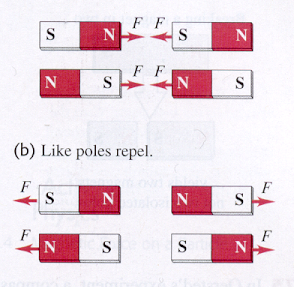 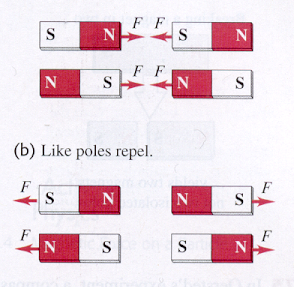 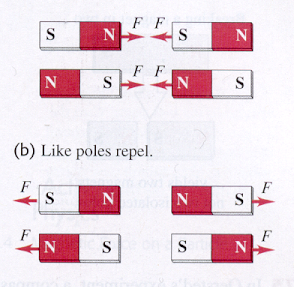 33
Magnetic Poles
Magnetic poles
Give rise to magnetic force

Rule for magnetic forces between magnetic poles:
Like poles repel; opposite poles attract.
north pole (geographic north-seeking pole)
south pole (geographic south-seeking pole)
(Note the word “seeking” above)
34
Magnetic poles (continued)
In all magnets—you can’t have one pole without the other
No single pole is known to exist
	Example: 
simple bar magnet—poles atthe two ends
horseshoe magnet: bentU shape—poles at ends
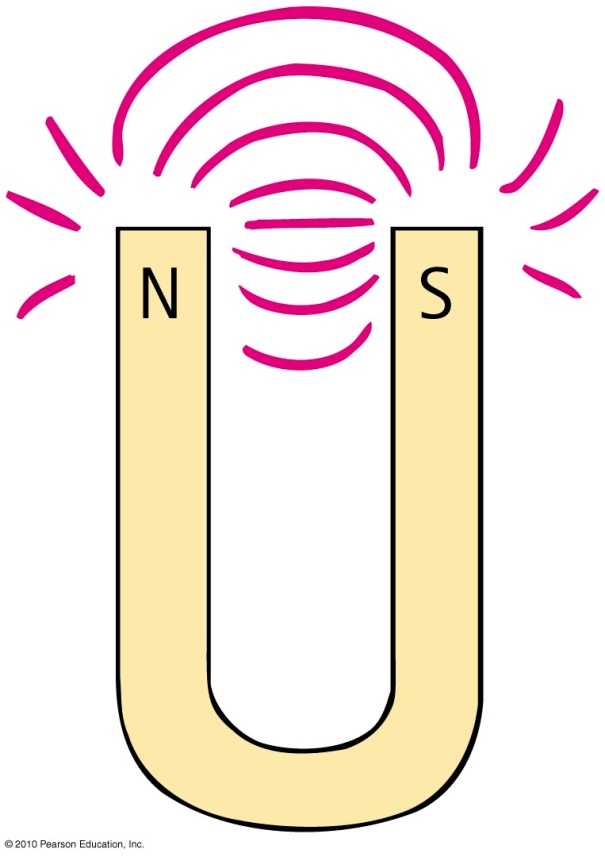 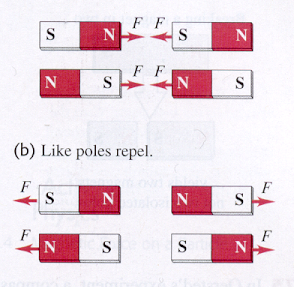 Breaking a magnet in two produces two new magnets, each with one south and one north seeing pole
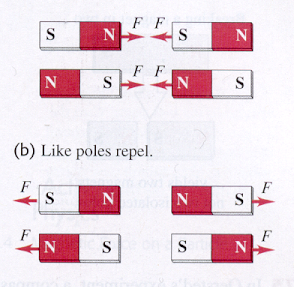 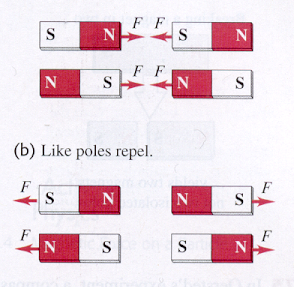 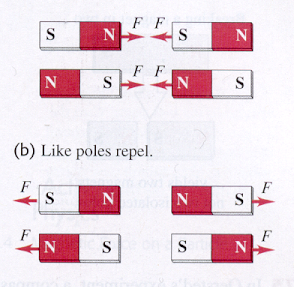 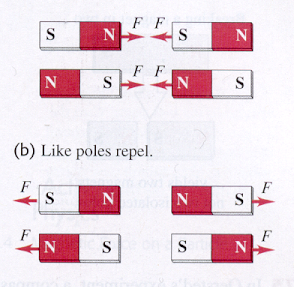 35
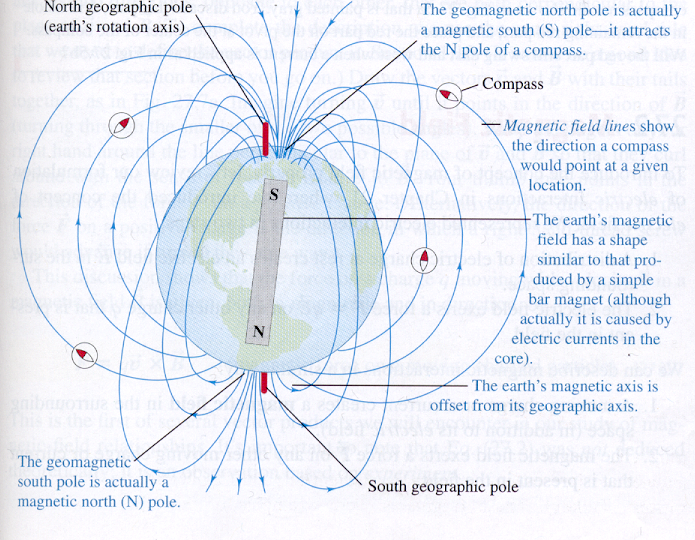 Permanent magnets always have two poles; a north seeking pole and a south seeking pole
Unlike poles attract each other
Like poles repel each other
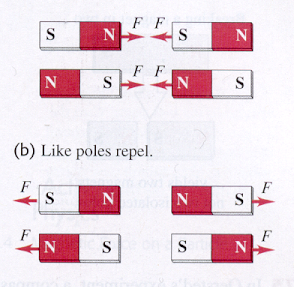 What type of pole (N or S) is near the north pole?
36
Magnetic Forces
In this case a permanent magnet not only attracts these nails, but magnetizes other nails.
Thus magnetism can be induced by magnets
37
Magnetic Poles
Magnets attract metal objects by magnetic induction just like charged particles
The force produced by two magnets is proportional the strength of the magnets
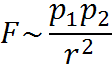 38
Magnetic Fields
39
Magnetic Field
The magnetic field lines go from one pole to another
What you cannot see is that the field lines also exist inside the magnet and complete the loop
40
Magnetic Fields
Magnetic fields are similar to electric fields
Magnetic fields are ways to visualize what would happen to a magnet in the field
The force pulling the magnets pole will twist the magnet
      (TORQUE)
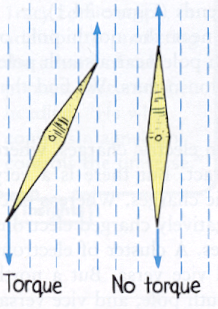 Similarly an iron filing becomes magnetized and aligns itself with the magnetic field
41
Magnetic Fields
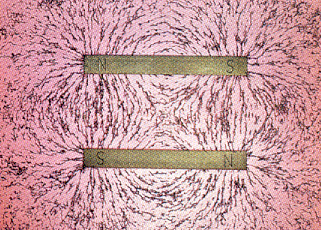 Note how the two north seeking poles and south seeking poles repel each other in the left hand figure, but the opposite poles attract on the right
42
Magnetic Fields
Magnetism is created by moving charges
In permanent magnets the moving charges are electrons moving around the nucleus
The magnetic field is therefore due to the distortions that occur when electric fields are in motion
The magnetic field is relativistic. In other words the magnetic field depends on the motion of the charge with respect to the observer
43
Magnetic fields (continued)
Produced by two kinds of electron motion
 electron spin
main contributor to magnetism
pair of electrons spinning in same direction creates a stronger magnet
pair of electrons spinning in oppositedirection cancels magnetic field of theother
electron revolution
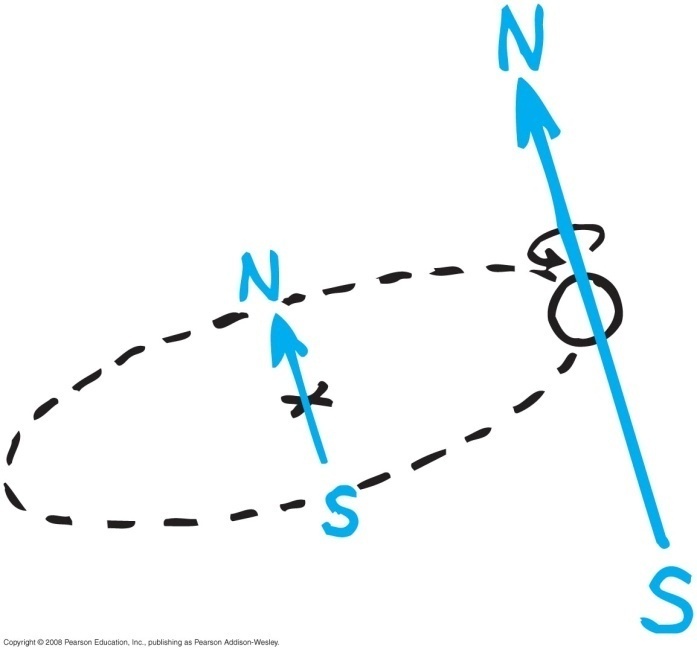 44
Magnetic Domains
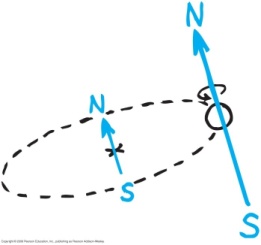 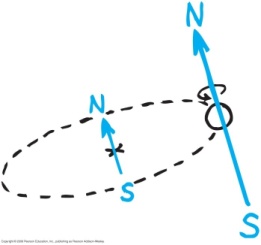 Every atom has moving electrons
Groups of atoms may have their electrons move complementary to each which creates a magnetic field DOMAIN
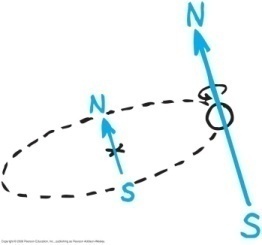 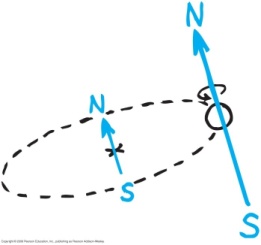 3) When hot iron metal is in its liquid phase, the domains are continually moving around in random directions.
4)Typically, as the iron cools and becomes solid, the domains are “frozen” in an unorganized manner, where the domains will cancel each other out.
5) But, IF there is a strong magnetic field nearby when the metal is cooling, these domains will all align to the magnetic field creating a permanent magnet.
45
Magnetic Domains
Since the earth has a significant magnetic field, molten iron may become magnetized naturally as the molten iron cools.  

This is what creates a lodestone
46
Magnetic Domains
Difference between permanent magnet and temporary magnet
Permanent magnet
alignment of domains remains once external magnetic field is removed
Temporary magnet
alignment of domains returns to random arrangement once external magnetic field is removed
47
Magnetic Domains
You can also create a permanent magnet by taking another magnet and stroking a piece of metal. After awhile the magnetic domains will align creating a permanent magnet
48
Electricity and Magnetism
Electric forces hold atoms and  molecules together.
Electricity controls our thinking, feeling,  muscles and metabolic processes.
Electricity and magnetism underpin  much of our current technology (e.g.  computers).
Electricity and magnetism are linked  on a	fundamental level.
Electric Motor
An electric motor, is a  machine which converts  electrical energy into  mechanical (rotational or  kinetic) energy.
A current is passed  through a loop which is  immersed in a magnetic  field. A force exists on  the top leg of the loop  which pulls the loop out  of the paper, while a  force on the bottom leg  of the loop pushes the  loop into the paper.
The net effect of these forces is  to rotate the loop.
Electromagnt
(Magnetism from Electricity)
An electromagnet is simply a coil of wires which, when a  current is passed through, generate a magnetic field, as  below.
Magnetic Properties of Matter
In other words….materials which produce  magnetic fields with no apparent circulation of  charge.

All substances - solid, gas, and liquid - react to  the presence of a magnetic field on some level.  Remember why?
How much they react causes them to be put into  several material “types”.
What We Will Learn About Magnetism
Top Ten List
There are North Poles and South Poles.
Like poles repel, unlike poles attract.
Magnetic forces attract only magnetic materials.
Magnetic forces act at a distance.
While magnetized, temporary magnets act like permanent  magnets.
Top Ten Continued
A charged particle experiences no magnetic force when  moving parallel to a magnetic field, but when it is moving  perpendicular to the field it experiences a force perpendicular  to both the field and the direction of motion.
A current-carrying wire in a perpendicular magnetic field  experiences a force in a direction perpendicular to both the  wire and the field.